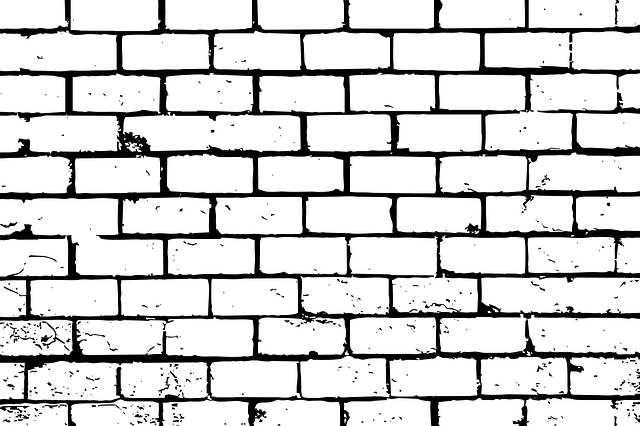 ​
Welcome to Algebra 2
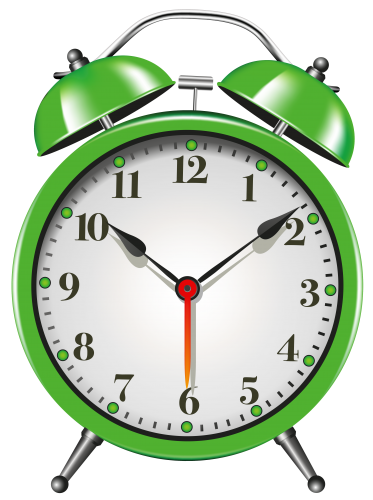 Delta Math
Mrs. Carter's Website
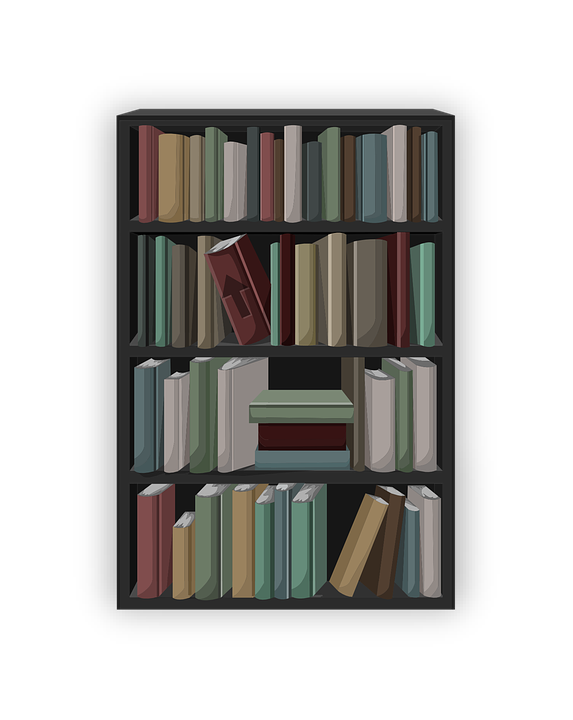 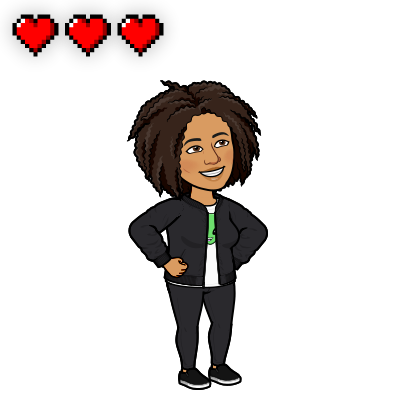 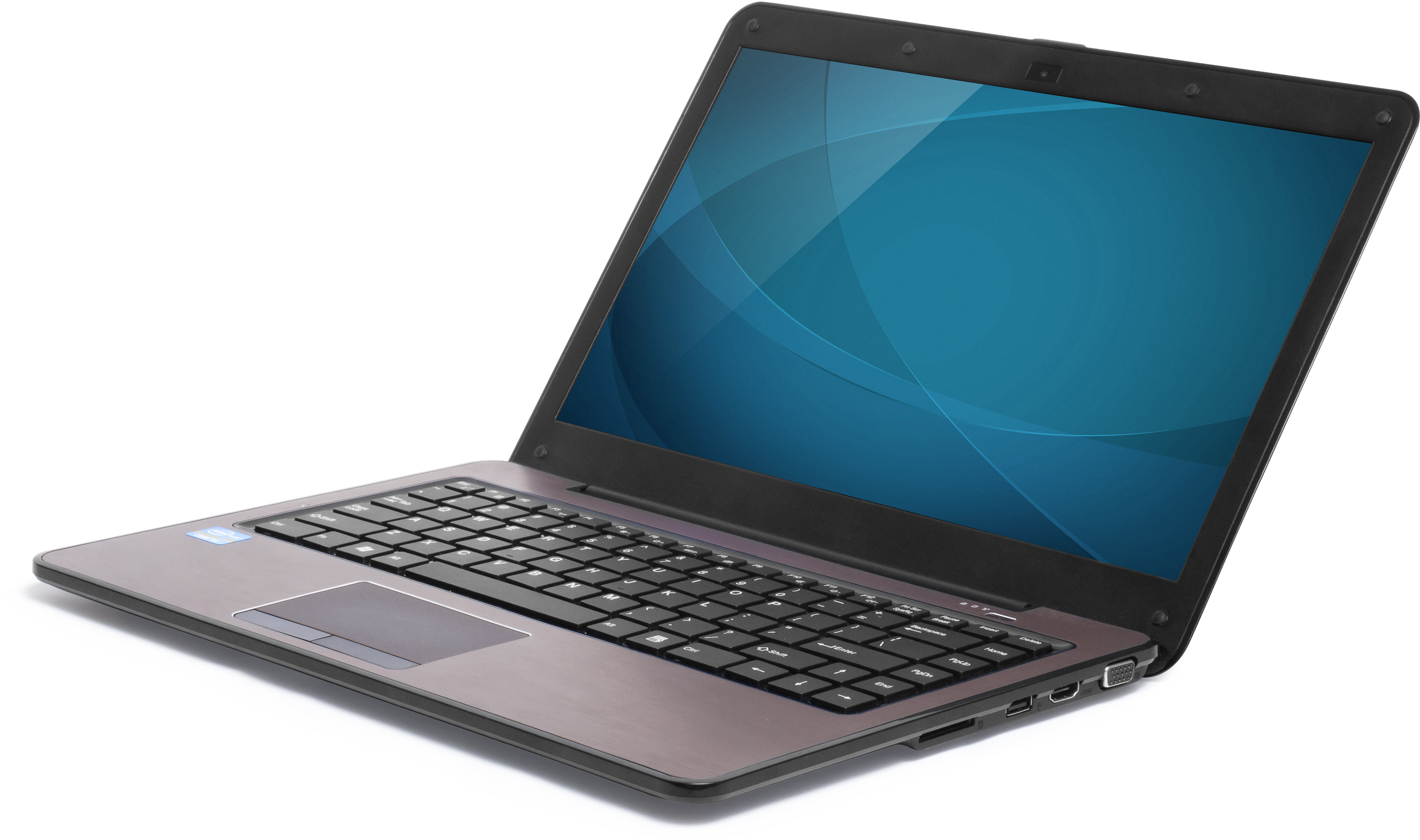 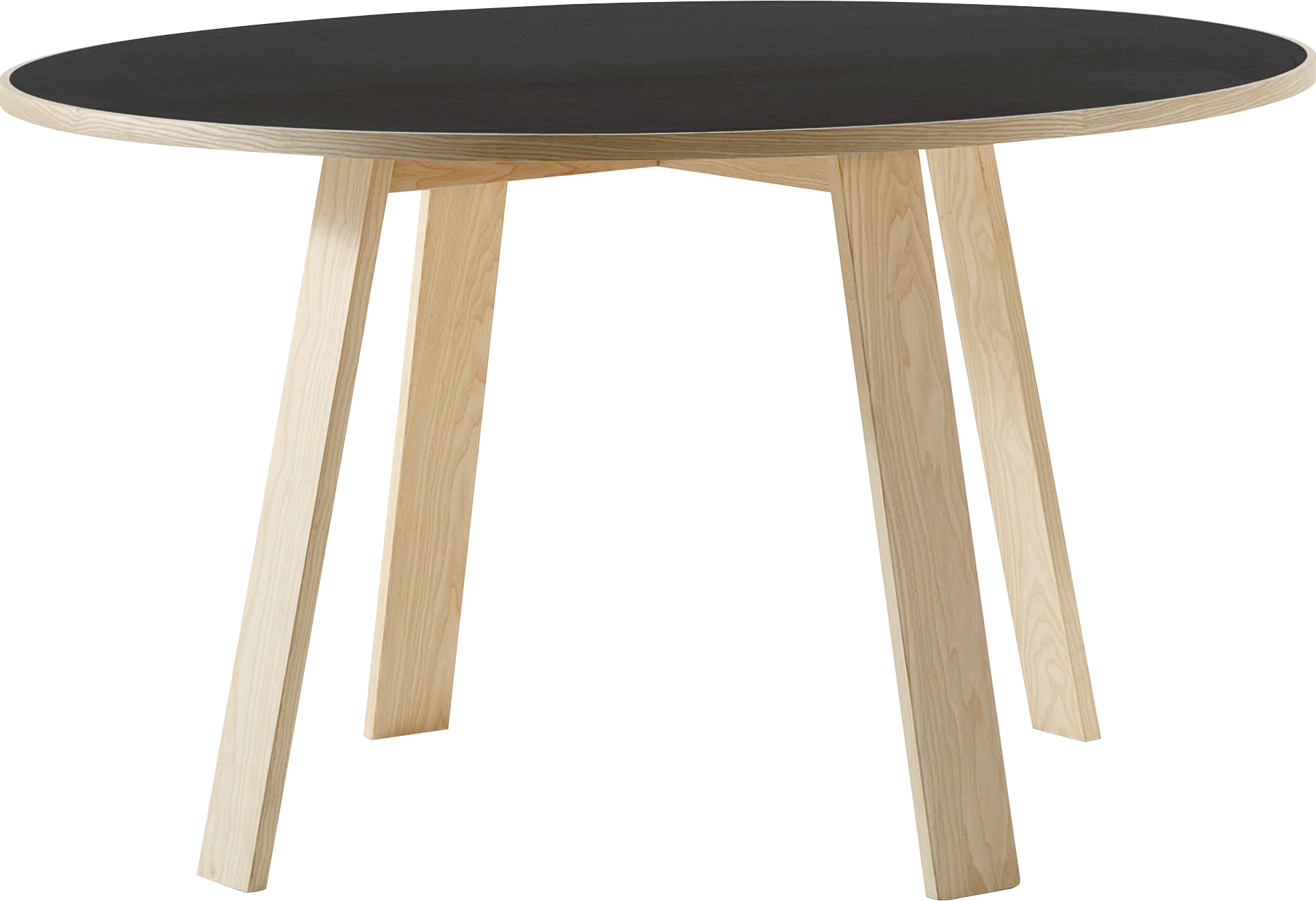 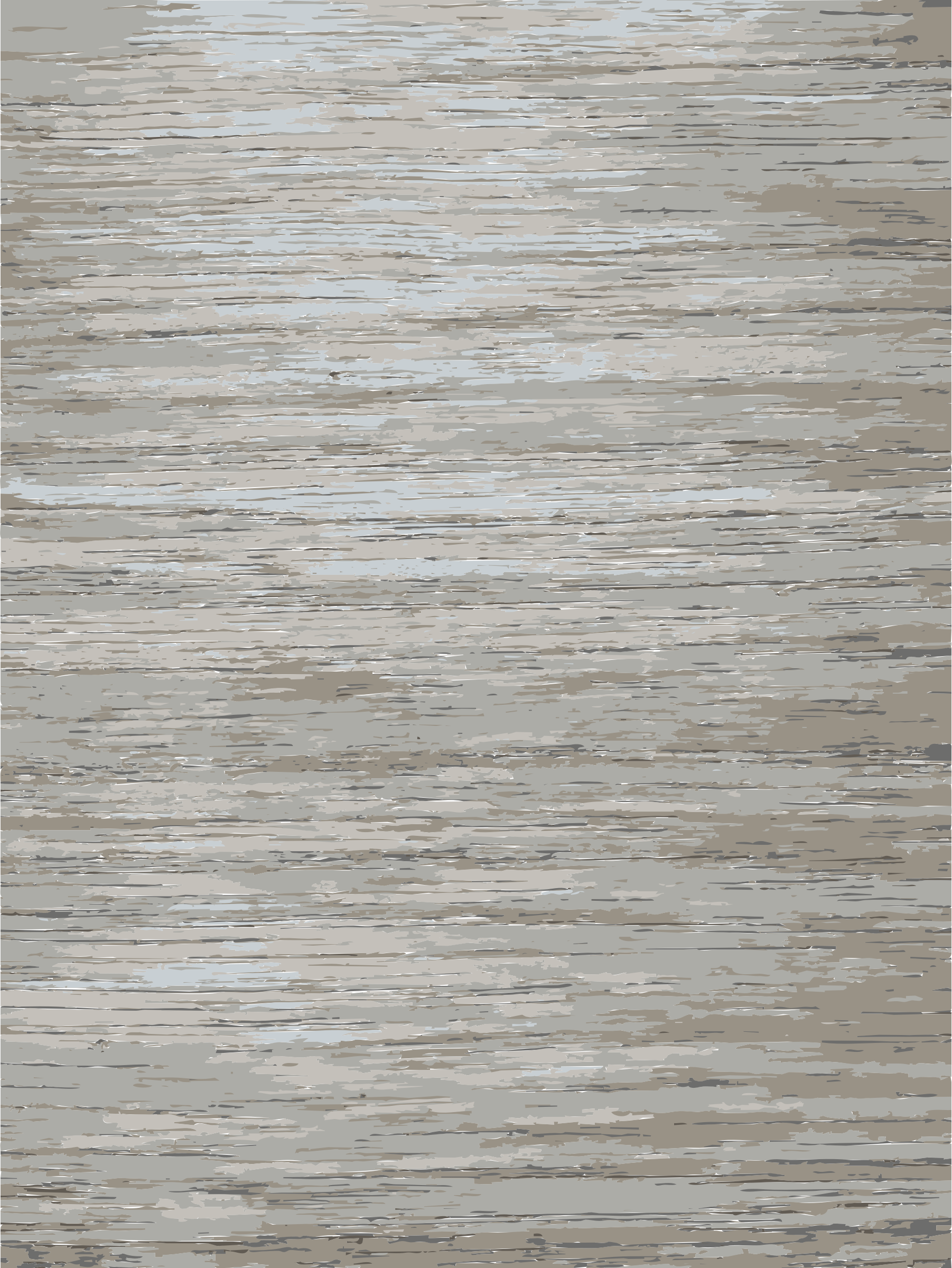 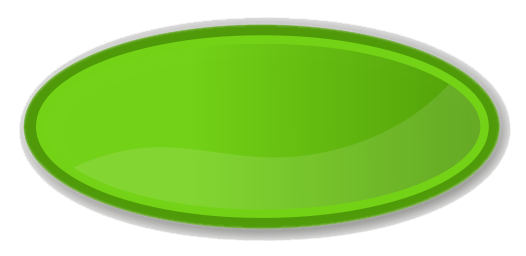 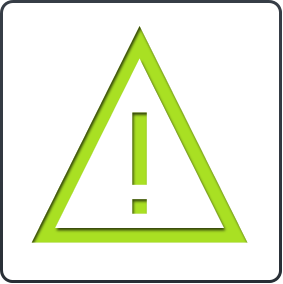 Chapter 1 Overview Essential Mathematics
Activities
Bell Work
Notes
Real World Applications
Assignments
Complete & Submit Bell work
Complete & Submit Delta Math
Work on Challenge Questions
Study: Complete Independent Practice
Lessons
1-1 The language of Mathematics 
1-2 Real Numbers
1-3 Union & Intersection of Sets
1-7 Distributive Property & Properties of Exponents
1-8 Exponents & Scientific Notation
Chapter 1 Essential Mathematics      Standards
B.N.RN.A.1. Use rational and irrational numbers in calculations and in real world context.

B.N.Q.A.3 Solve problems involving squares, square roots of numbers, cubes, and cube roots of number

B.A.SSE.A.1 Use properties of multiplication and division to solve problems containing scientific notation.

B.F.IF.C.5 Write a function defined by an expression in different but equivalent forms to reveal and explain different properties of the function.
1-1 The Language of Mathematics      Objective
The use of commonly accepted symbols and methods to describe sets
SWBAT develop a thorough understanding of sets and set notation IOT understand set notation and how to use symbols to describe sets.
Lists of items
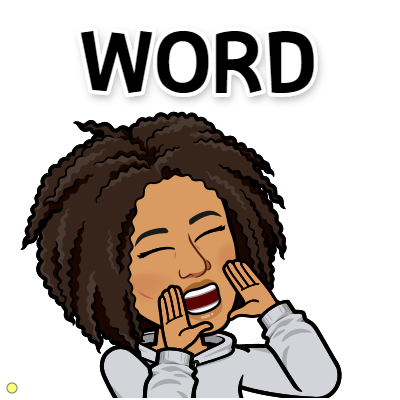 1-1 The Language of Mathematics
Key Concepts
Set
Element
Subset
Finite Set
Infinite Set
Empty Set
Null Set
SWBAT develop a thorough understanding of sets and set notation IOT understand set notation and how to use symbols to describe sets. a sequence.
1-1 The Language of Mathematics
Key Concepts
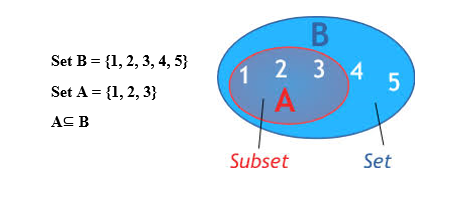 SWBAT develop a thorough understanding of sets and set notation IOT understand set notation and how to use symbols to describe sets. a sequence.
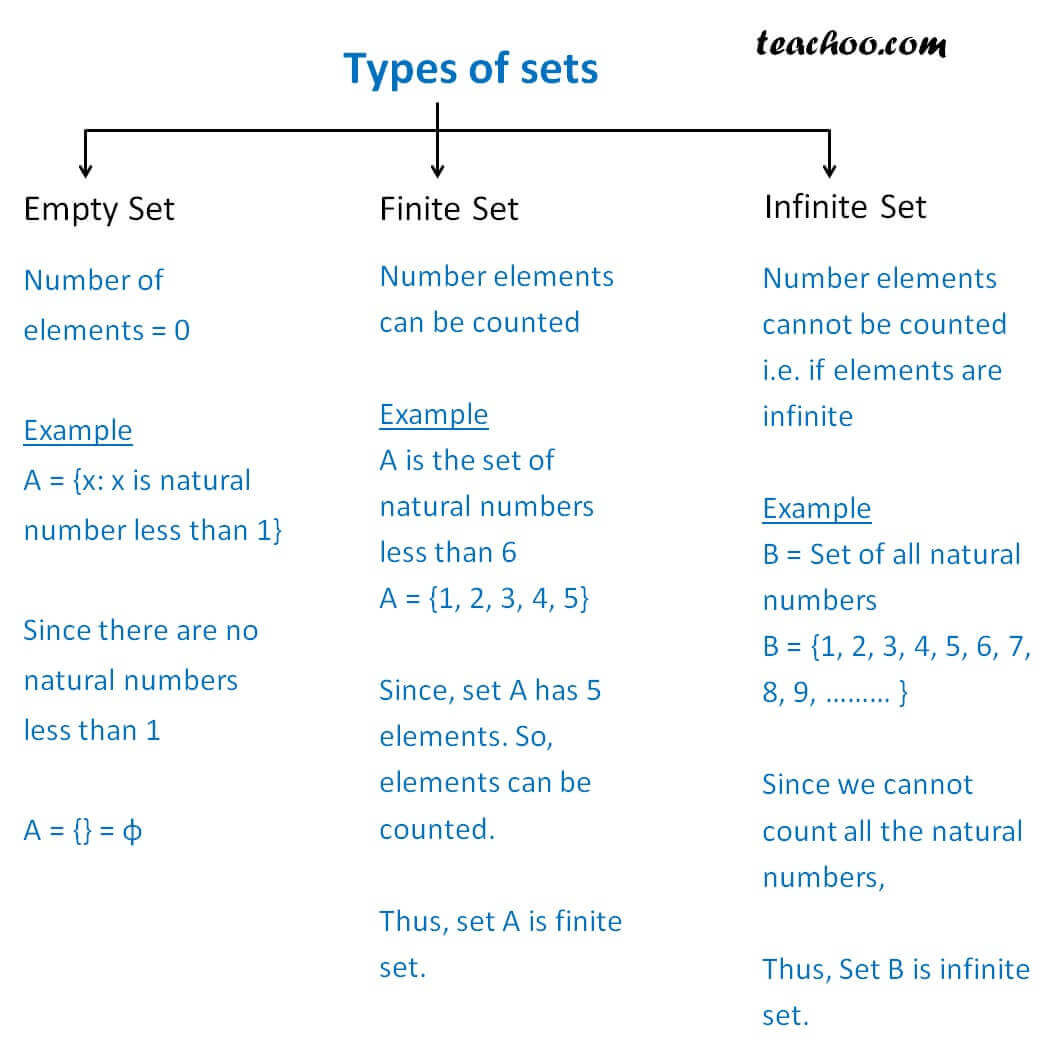 SWBAT develop a thorough understanding of sets and set notation IOT understand set notation and how to use symbols to describe sets. a sequence.
1-1 Examples
I do
2.    Write the following using symbols 
 set A contains elements 2, 4, 6 and 8.
 
 
b.    set B is a subset of set A.

 
	c.    x is an element of set C.

 
	d.   12 is not an element of {1, 3, 5, 7}.
 

	e.    set D is the null set or empty set.
Write “ the set of natural numbers”  using the following notation:

set-builder notation
 

b.   roster notation
SWBAT develop a thorough understanding of sets and set notation IOT understand set notation and how to use symbols to describe sets. a sequence.
1-1 Examples
We do
4.   Determine all possible subsets of the set {a, b, c}.
SWBAT develop a thorough understanding of sets and set notation IOT understand set notation and how to use symbols to describe sets. a sequence.
1-1 The Language of Mathematics
Key Concepts
Variable
______________________- a symbol (usually a letter) standing for an unknown value in an equation.


______________________- statement that two numbers or expressions are equal.

______________________- any sentence that contains one or more variables.

______________________- the set of all possible values for the variable in an open sentence.

______________________- the set of all elements in the replacement set that makes the sentence true.
Equation
Open Sentence
Replacement Set
Solution Set
SWBAT develop a thorough understanding of sets and set notation IOT understand set notation and how to use symbols to describe sets. a sequence.
1-1 The Language of Mathematics
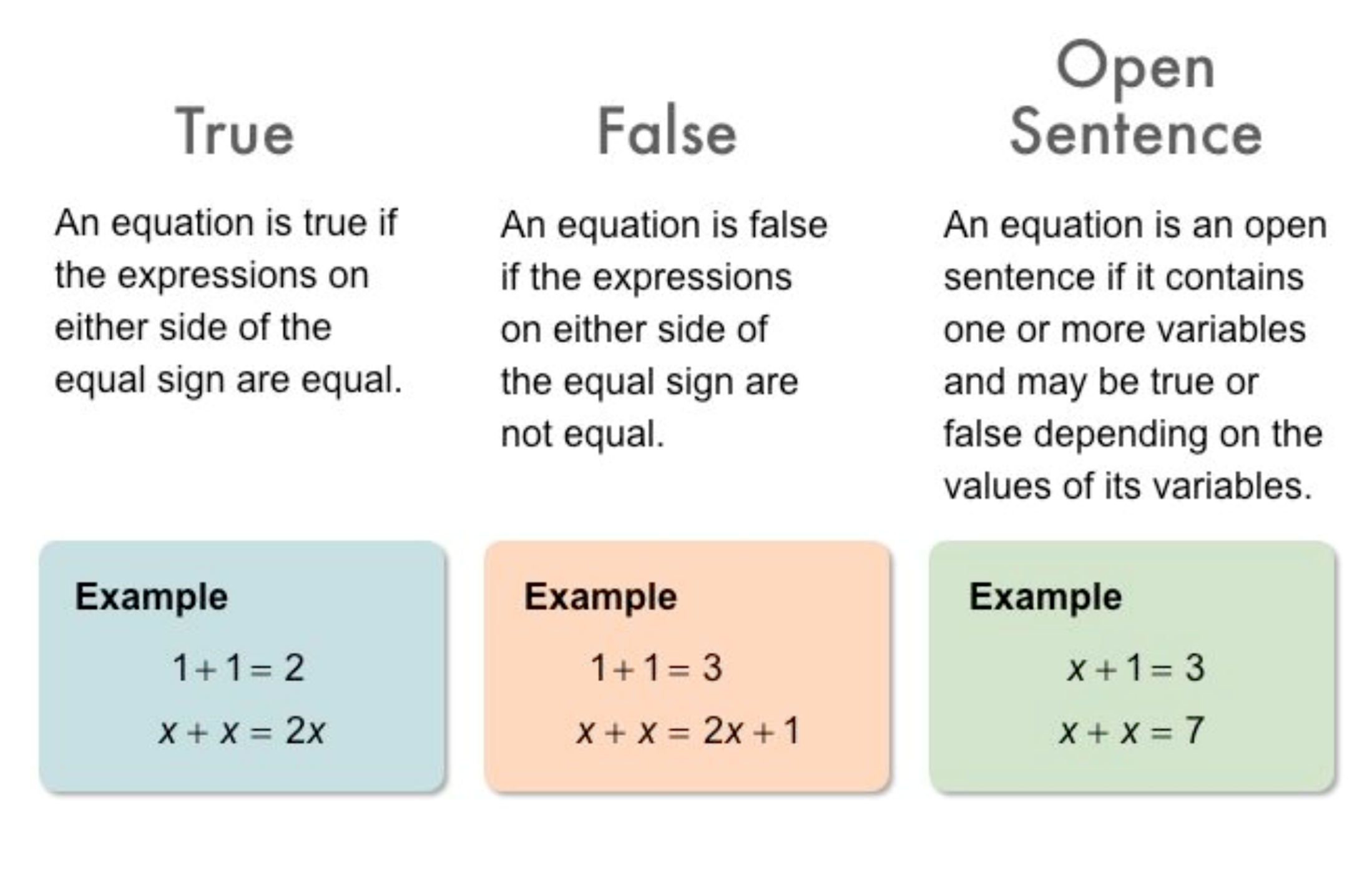 Key Concepts
SWBAT develop a thorough understanding of sets and set notation IOT understand set notation and how to use symbols to describe sets. a sequence.
1-1 Examples
They do
SWBAT develop a thorough understanding of sets and set notation IOT understand set notation and how to use symbols to describe sets.a sequence.
Independent Practice/Lesson Check 1-1
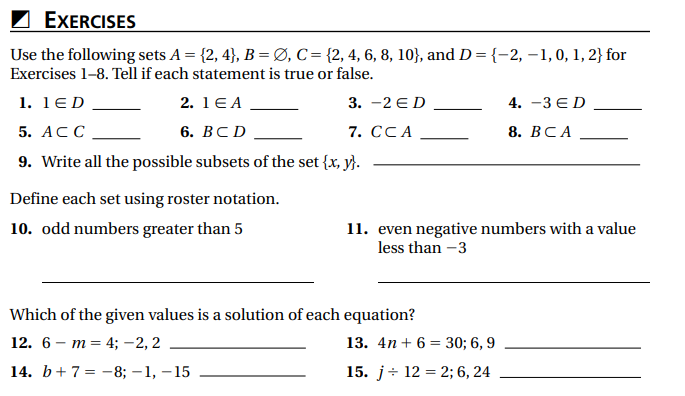 SWBAT identify mathematical patterns in sequences IOT determine the nth term of a sequence.
Independent Practice/Lesson Check 1-1
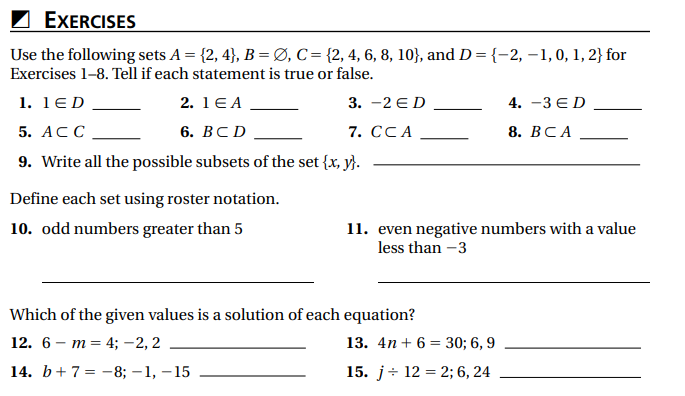 SWBAT identify mathematical patterns in sequences IOT determine the nth term of a sequence.
Chapter 1 Essential Mathematics      Standards
B.N.RN.A.1. Use rational and irrational numbers in calculations and in real world context.

B.N.Q.A.3 Solve problems involving squares, square roots of numbers, cubes, and cube roots of number

B.A.SSE.A.1 Use properties of multiplication and division to solve problems containing scientific notation.

B.F.IF.C.5 Write a function defined by an expression in different but equivalent forms to reveal and explain different properties of the function.
1-2 Real Numbers      Objective
Numbers that can be represented as the ratio of two integers
Natural #’s
Whole #’s
Integers
Rational #’s
Cannot be written as a fraction
SWBAT develop a thorough understanding of both rational and irrational numbers and number sets IOT make both historical and concrete connections between irrational numbers and the real world.

SWBAT identify and graph real numbers IOT perform operations with them.
Visually represent the location on a number line
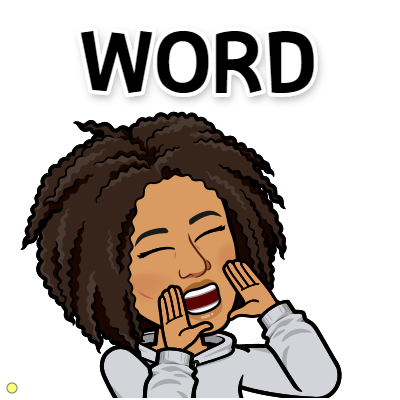 Name
Locate
Label
Add, subtract, multiply, divide and find the absolute value of
1-2 Real Numbers
Key Concepts
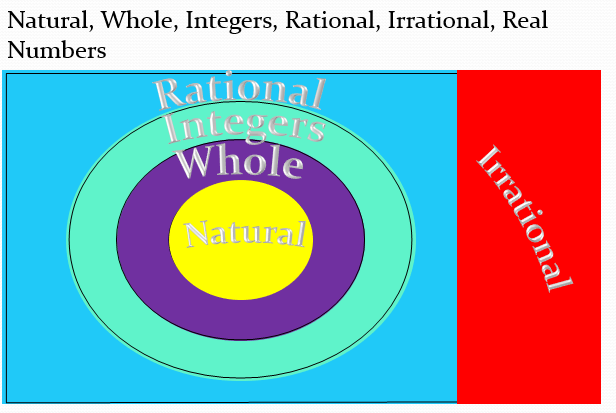 Coordinate
______________________- The number on the number line corresponding to a point.

______________________- The distance from zero to a given point.
Absolute Value
SWBAT develop a thorough understanding of both rational and irrational numbers and number sets IOT make both historical and concrete connections between irrational numbers and the real world.
1-2 Real Numbers
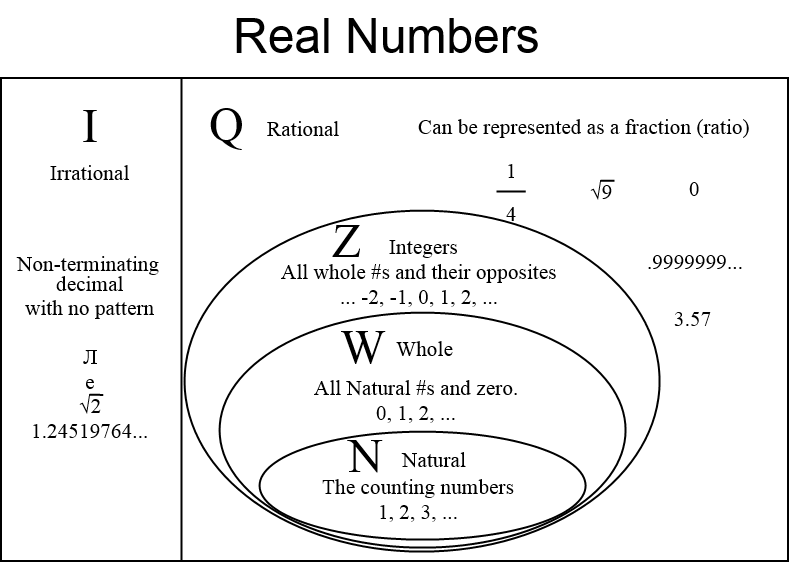 Key Concepts
SWBAT develop a thorough understanding of both rational and irrational numbers and number sets IOT make both historical and concrete connections between irrational numbers and the real world.
1-2 Examples
I do
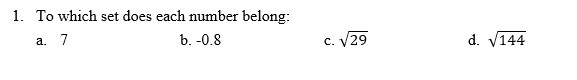 SWBAT identify and graph real numbers IOT perform operations with them.
1-2 Examples
I do
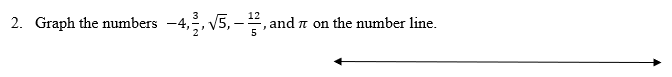 SWBAT identify and graph real numbers IOT perform operations with them.
1-2 Examples
We do
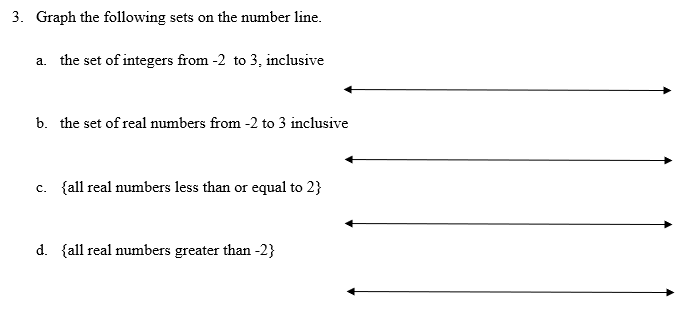 SWBAT identify and graph real numbers IOT perform operations with them.
1-2 Examples
They do
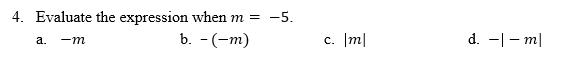 SWBAT identify and graph real numbers IOT perform operations with them.
Independent Practice/Lesson Check 1-2
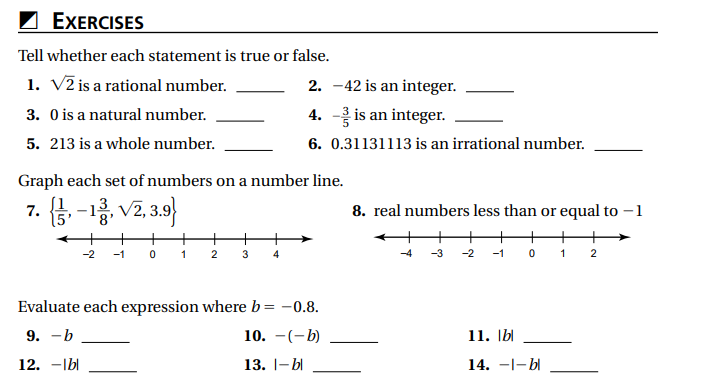 Independent Practice/Lesson Check 1-2
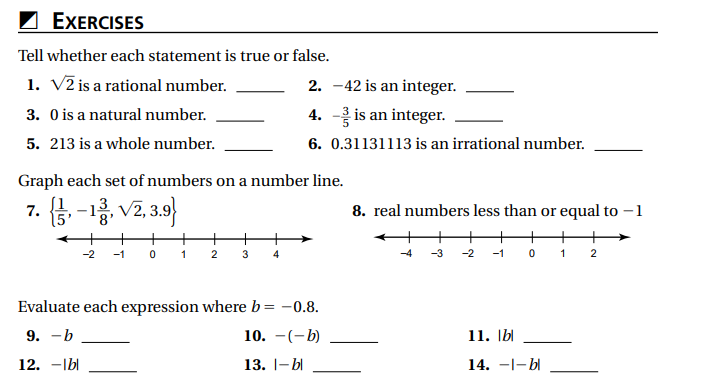 Chapter 1 Essential Mathematics      Standards
B.N.RN.A.1. Use rational and irrational numbers in calculations and in real world context.

B.N.Q.A.3 Solve problems involving squares, square roots of numbers, cubes, and cube roots of number

B.A.SSE.A.1 Use properties of multiplication and division to solve problems containing scientific notation.

B.F.IF.C.5 Write a function defined by an expression in different but equivalent forms to reveal and explain different properties of the function.
1-3 Union & Intersection of Sets      Objective
The use of commonly accepted symbols
Lists of items
SWBAT use math symbols to describe sets IOT describe the relationships among sets and elements of sets.
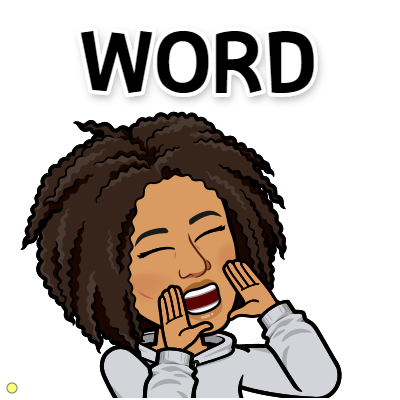 1-3 Union & Intersection of Sets
Key Concepts
Union
______________________- is formed by joining all the elements of one set with those of others.
______________________- is formed with the elements that are in common in one or more sets.
______________________-uses circles inside a rectangle to represent sets and set operations.
______________________ or ______________________-typically labeled as set U or represented by a rectangle in a Venn diagram.
______________________- the subset of all elements of U that ae not elements of set A.
______________________- two sets whose intersection is empty.
______________________- an inequality that combines two inequalities.
Intersection
Venn Diagram
Universe
Universal Set
Complement
Disjoint Sets
Compound Inequality
SWBAT use math symbols to describe sets IOT describe the relationships among sets and elements of sets.
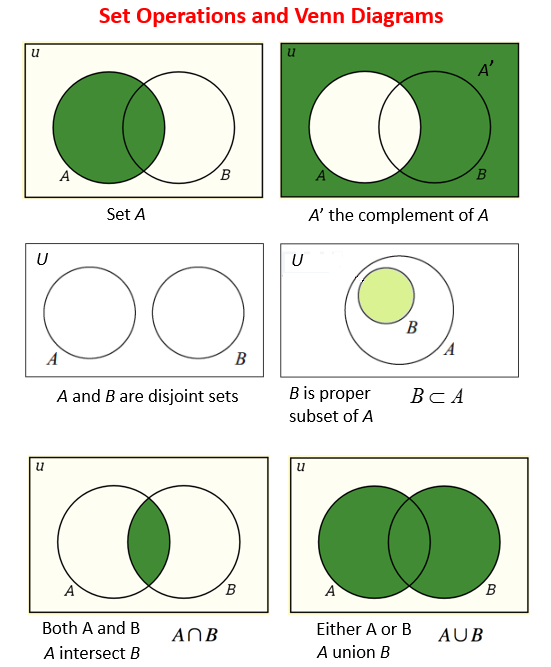 1-3 Union & Intersection of Sets
Key Concepts
1-3 Examples
I do
Write “the union of sets A and B”  using the following notation:
Set-builder notation
 
b.  Symbolized notation
2.  Write “the intersection of sets A and B”  using the following notation:
Set-builder notation
 

b.  Symbolized notation
SWBAT use math symbols to describe sets IOT describe the relationships among sets and elements of sets.
1-3 Examples
I do
3.  Write “the complement of set A”  using the following notation:
 
Set-builder notation
 
Symbolized notation
SWBAT use math symbols to describe sets IOT describe the relationships among sets and elements of sets.
1-3 Examples
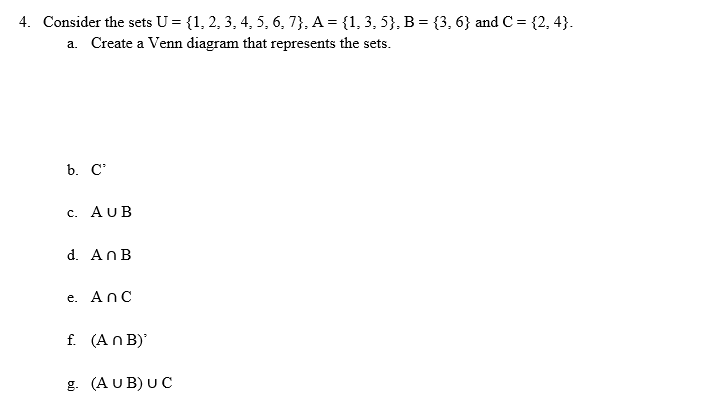 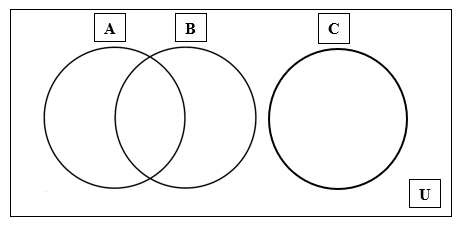 SWBAT use math symbols to describe sets IOT describe the relationships among sets and elements of sets.
1-3 Examples
We do
SWBAT use math symbols to describe sets IOT describe the relationships among sets and elements of sets.
Independent Practice/Lesson Check 1-3
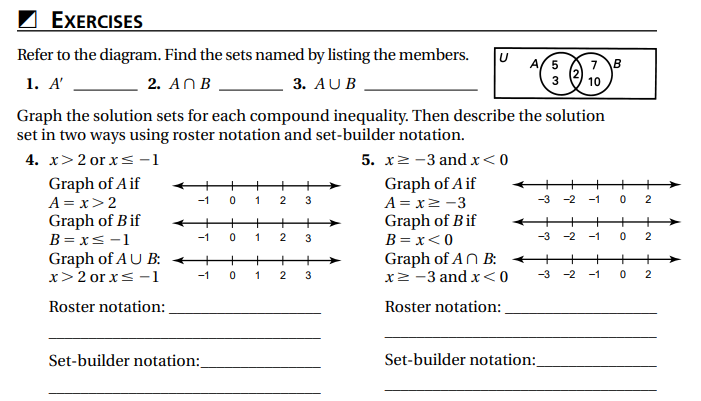 Independent Practice/Lesson Check 1-3
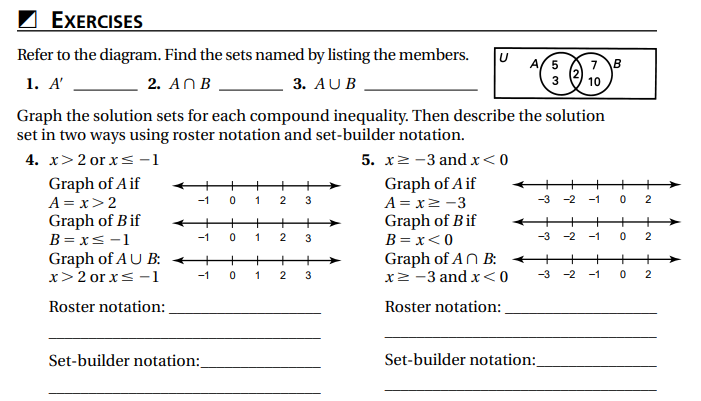 Chapter 1 Essential Mathematics      Standards
B.N.RN.A.1. Use rational and irrational numbers in calculations and in real world context.

B.N.Q.A.3 Solve problems involving squares, square roots of numbers, cubes, and cube roots of number

B.A.SSE.A.1 Use properties of multiplication and division to solve problems containing scientific notation.

B.F.IF.C.5 Write a function defined by an expression in different but equivalent forms to reveal and explain different properties of the function.
1-7 Distributive Property & Properties of Exponents      Objective
Rules accepted as fact
Determine a value for
Mathematical phrases
SWBAT use properties of exponents IOT evaluate and simplify expressions.




SWBAT will use the distributive property IOT evaluate and simplify expressions.
Process of breaking down expressions & equations
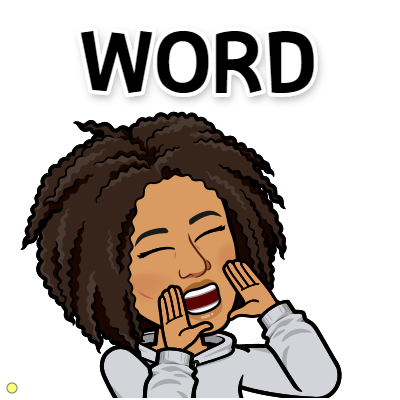 a(b + c) = ab + ac
1-7 Distributive Property & Properties of Exponents
Key Concepts
Exponential Form
______________________- a number written in this form has a base and an exponent.

______________________- tells what factor is being multiplied.

______________________- tells how many equal factors there are.
Base
Exponent
SWBAT use properties of exponents IOT evaluate and simplify expressions. SWBAT will use the distributive property IOT evaluate and simplify expressions.
1-7 Distributive Property & Properties of Exponents
Key Concepts
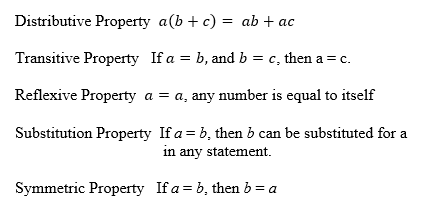 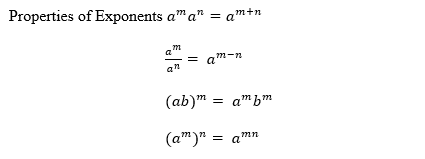 SWBAT use properties of exponents IOT evaluate and simplify expressions. SWBAT will use the distributive property IOT evaluate and simplify expressions.
1-7 Distributive Property & Properties of Exponents
Key Concepts
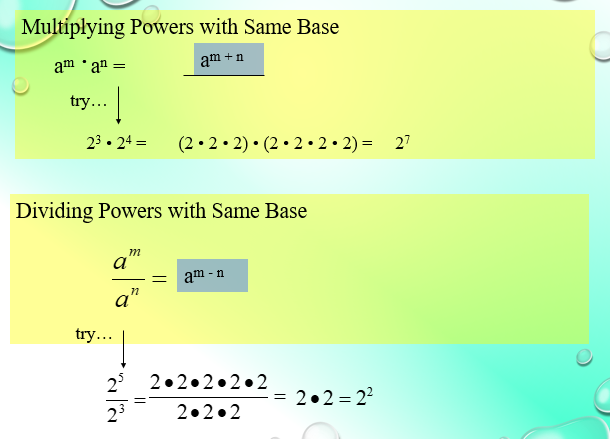 SWBAT use properties of exponents IOT evaluate and simplify expressions. SWBAT will use the distributive property IOT evaluate and simplify expressions.
1-7 Distributive Property & Properties of Exponents
Key Concepts
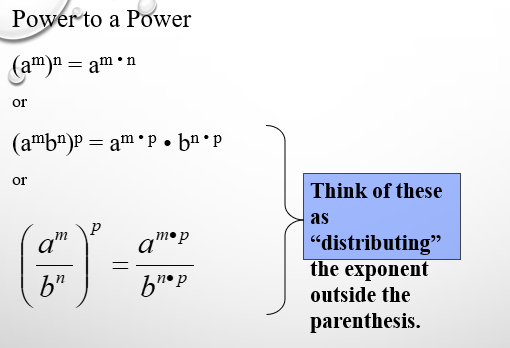 SWBAT use properties of exponents IOT evaluate and simplify expressions. SWBAT will use the distributive property IOT evaluate and simplify expressions.
1-7 Examples
I do
SWBAT use properties of exponents IOT evaluate and simplify expressions. SWBAT will use the distributive property IOT evaluate and simplify expressions.
1-7 Examples
I do
SWBAT use properties of exponents IOT evaluate and simplify expressions. SWBAT will use the distributive property IOT evaluate and simplify expressions.
1-7 Examples
We do
SWBAT use properties of exponents IOT evaluate and simplify expressions. SWBAT will use the distributive property IOT evaluate and simplify expressions.
Independent Practice/Lesson Check 1-7
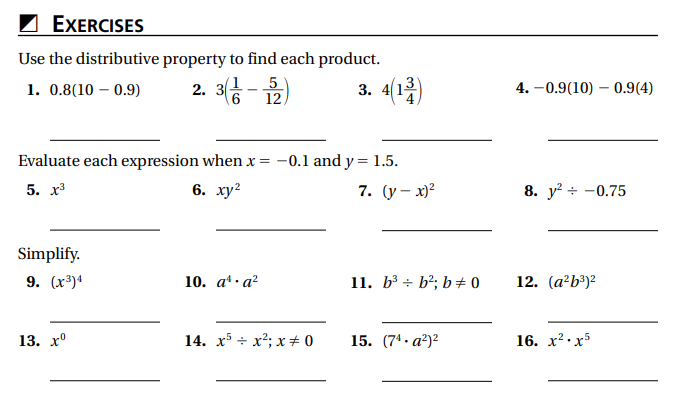 Independent Practice/Lesson Check 1-7
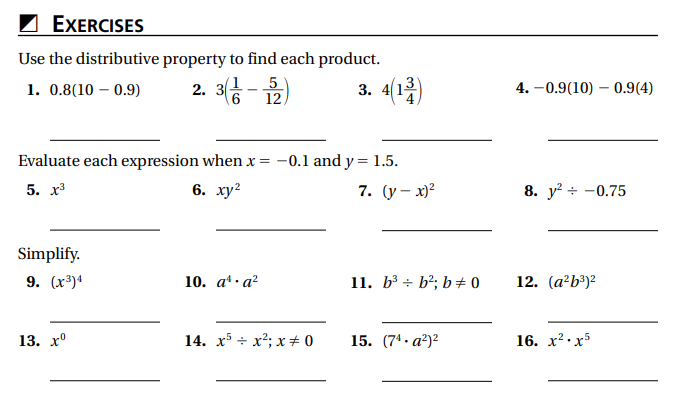 Chapter 1 Essential Mathematics      Standards
B.N.RN.A.1. Use rational and irrational numbers in calculations and in real world context.

B.N.Q.A.3 Solve problems involving squares, square roots of numbers, cubes, and cube roots of number

B.A.SSE.A.1 Use properties of multiplication and division to solve problems containing scientific notation.

B.F.IF.C.5 Write a function defined by an expression in different but equivalent forms to reveal and explain different properties of the function.
1-8 Exponents & Scientific Notation      Objective
Rules accepted as fact
Determine a value for
Mathematical phrases
SWBAT use properties of exponents IOT simplify and evaluate variable expressions with negative exponents.



SWBAT write numbers in scientific notation IOT multiply and divide numbers expressed in scientific notation.
Process of breaking down expressions & equations
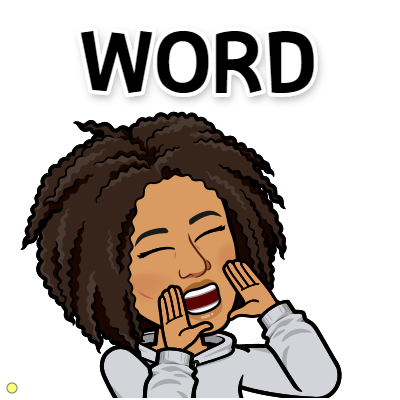 Written in the form  m  x  10n
1-8 Exponents & Scientific Notation
Key Concepts
Negative Exponent
______________________-derived from the quotient rule and used in scientific notation.

______________________- uses powers of 10 to write large and small numbers more concisely.
Scientific Notation
SWBAT use properties of exponents IOT simplify and evaluate variable expressions with negative exponents. SWBAT write numbers in scientific notation IOT multiply and divide numbers expressed in scientific notation.
1-8 Examples
I do
SWBAT use properties of exponents IOT simplify and evaluate variable expressions with negative exponents.
1-8 Examples
We do
SWBAT write numbers in scientific notation IOT multiply and divide numbers expressed in scientific notation.
1-8 Examples
They do
SWBAT write numbers in scientific notation IOT multiply and divide numbers expressed in scientific notation.
Independent Practice/Lesson Check 1-8
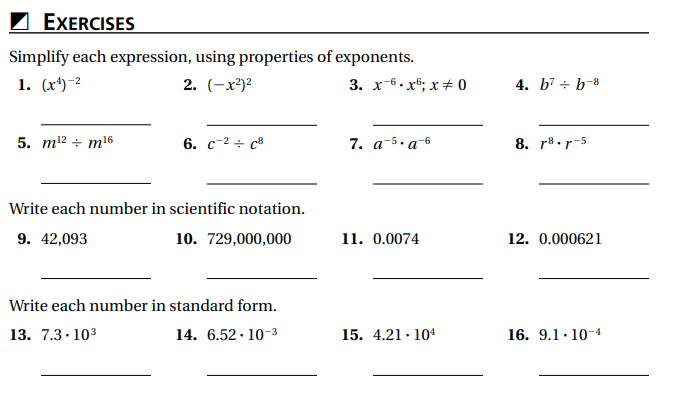 Independent Practice/Lesson Check 1-8
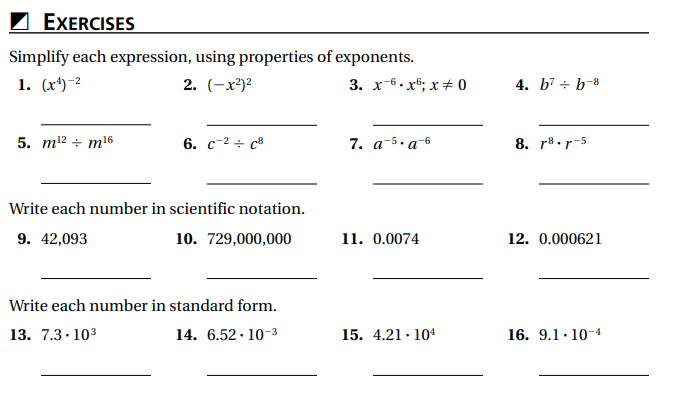